נָבָא
-Joseph Peters
Typology
Typology is a type of nonverbal foreshadowing that uses people, events, or symbols to foreshadow the future.
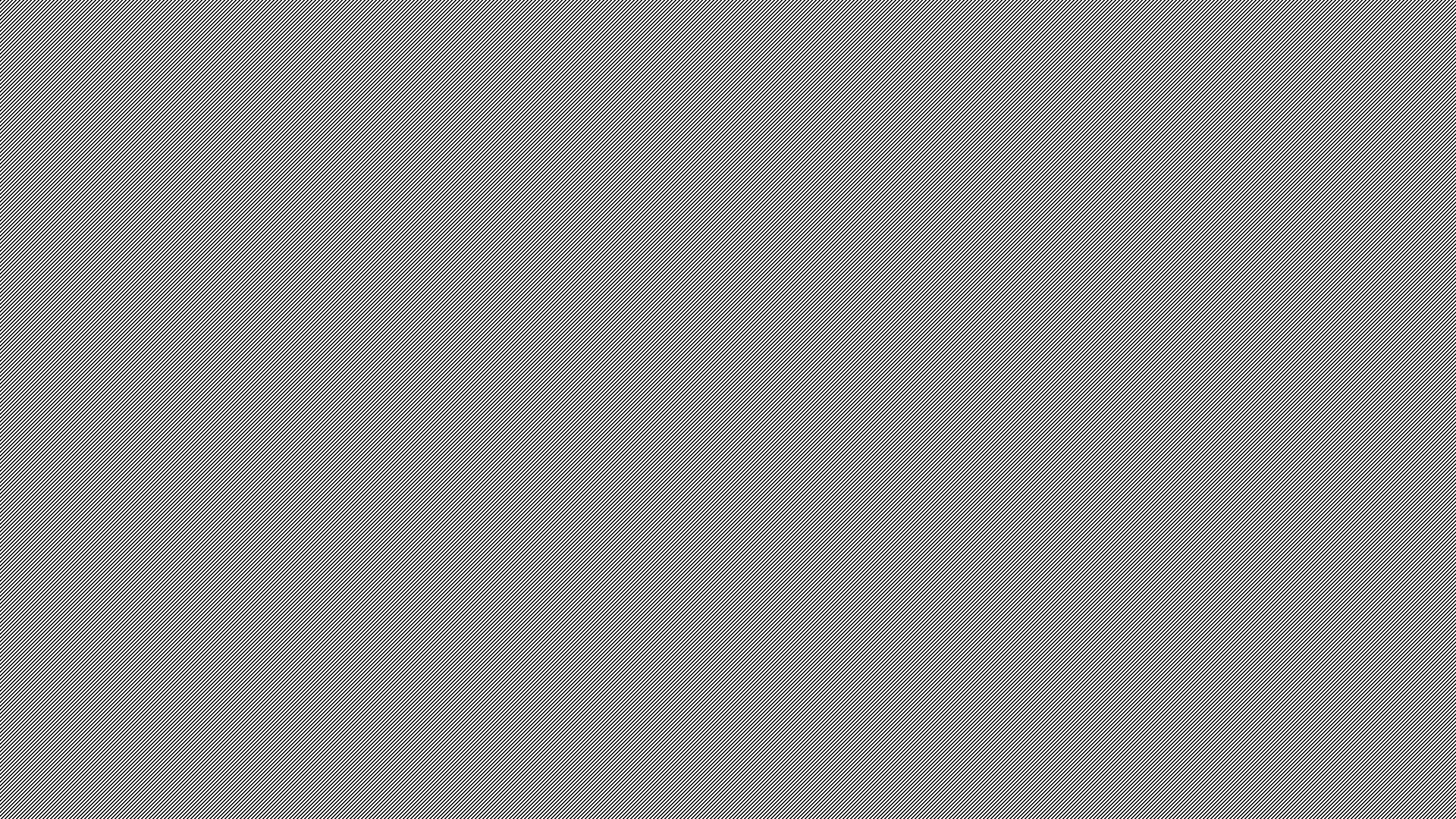 Objective
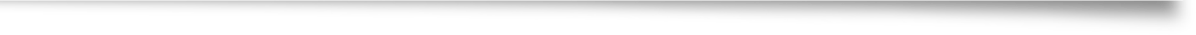 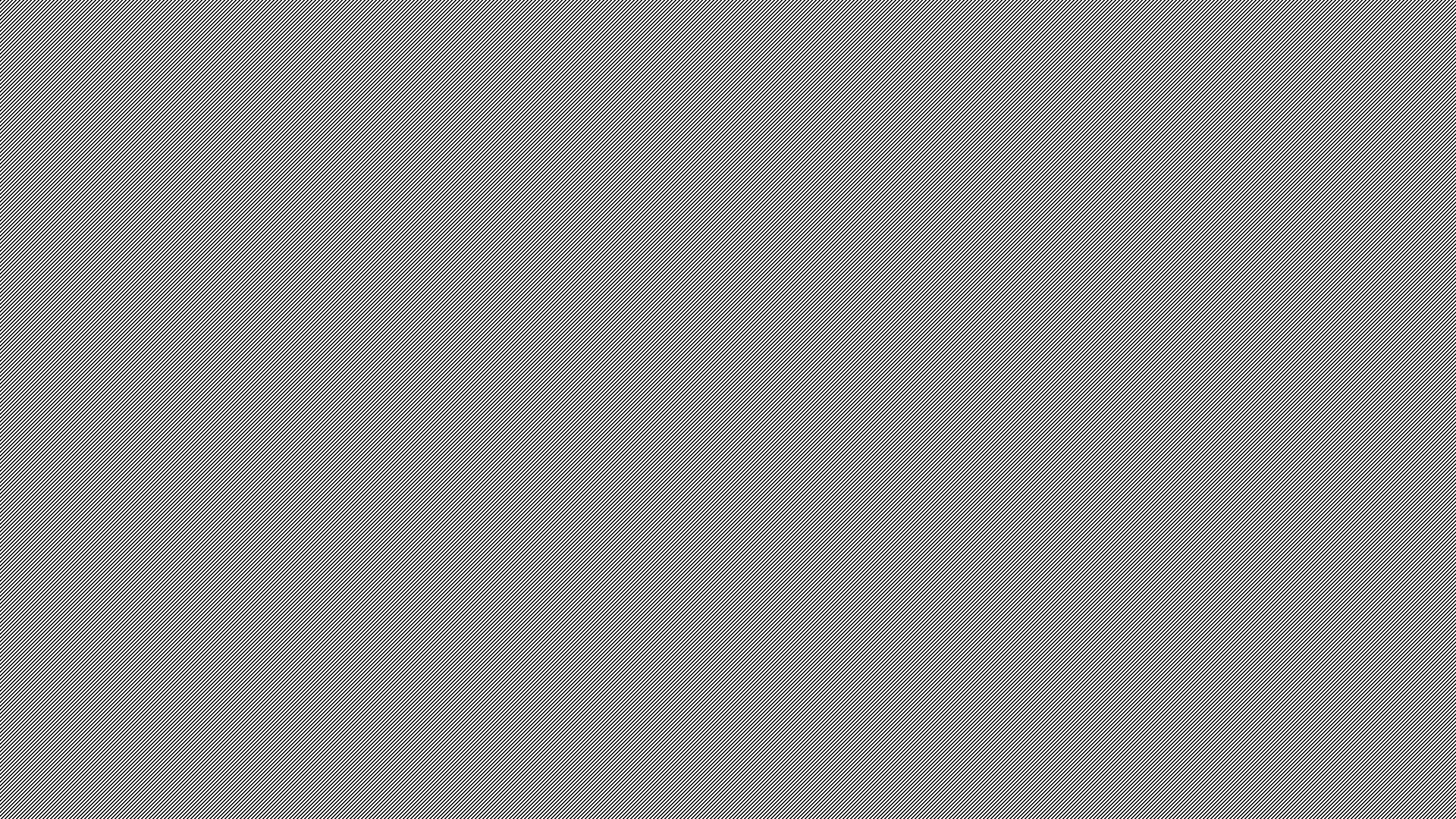 Rationale
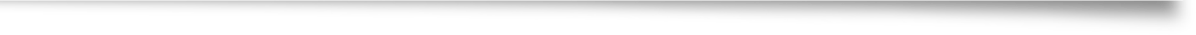 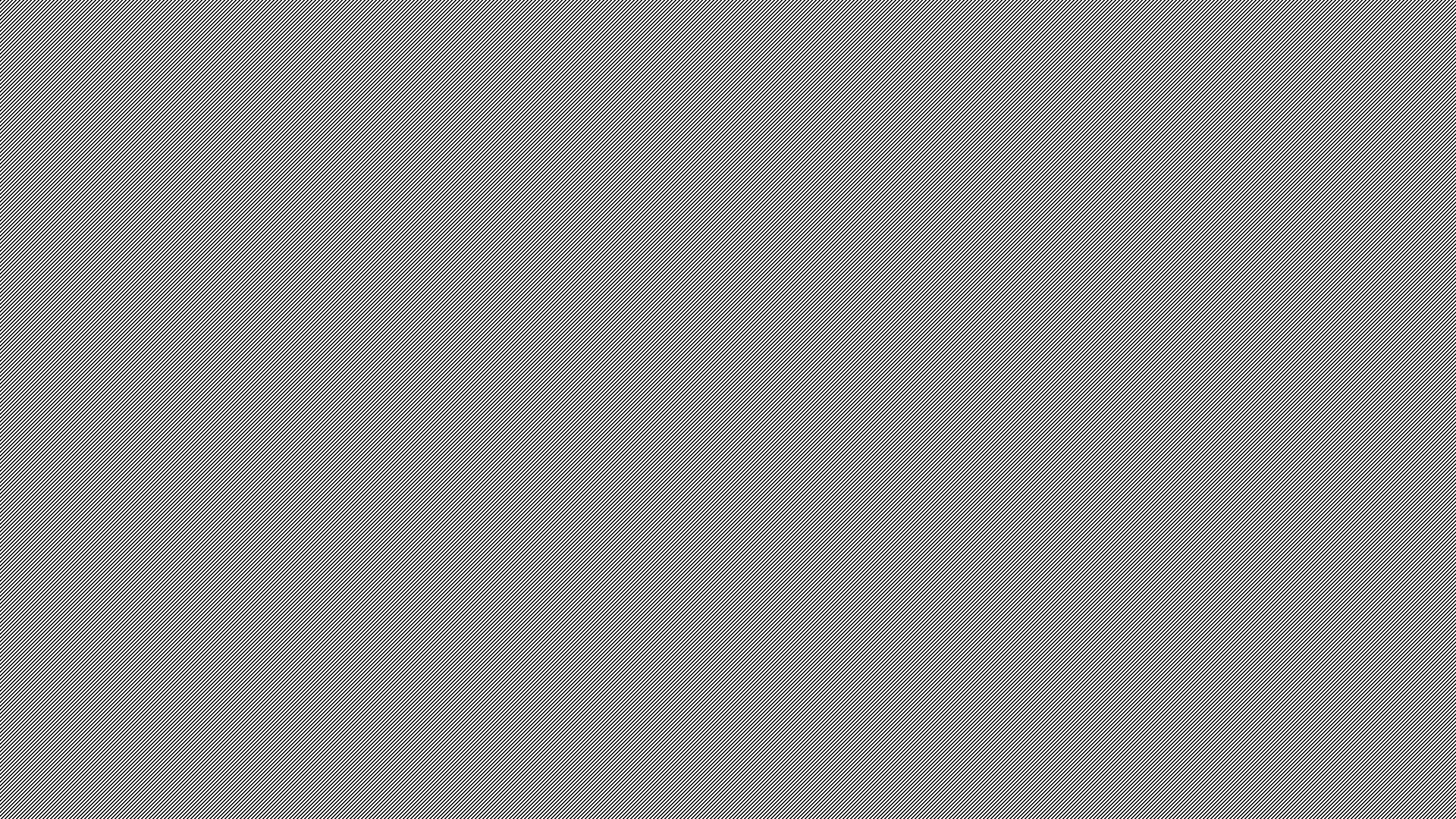 יוֹסֵף    Joseph
Joseph
Double Fulfillment of Prophecy
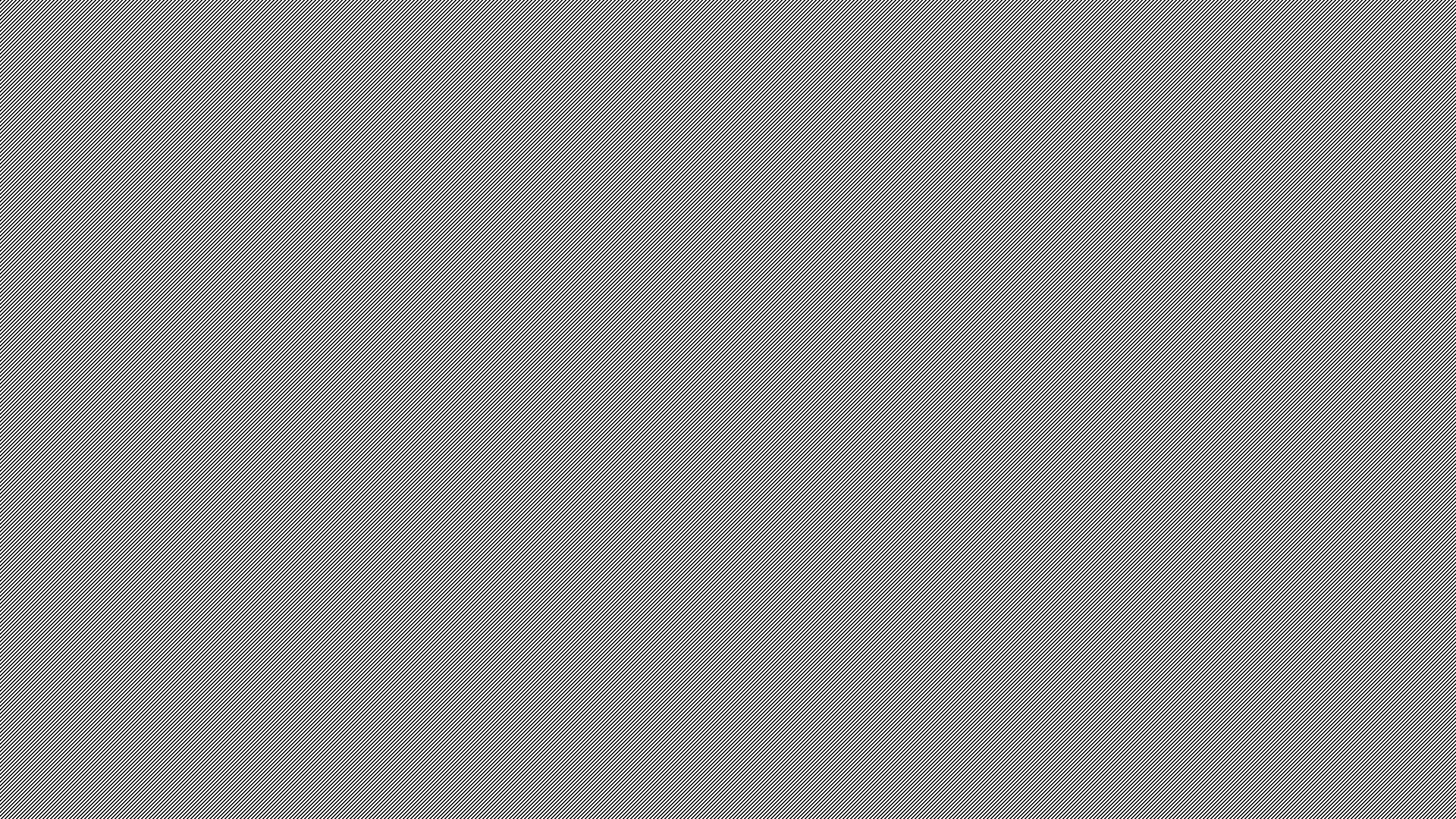 משֶׁה    Moses
Joseph
Joseph
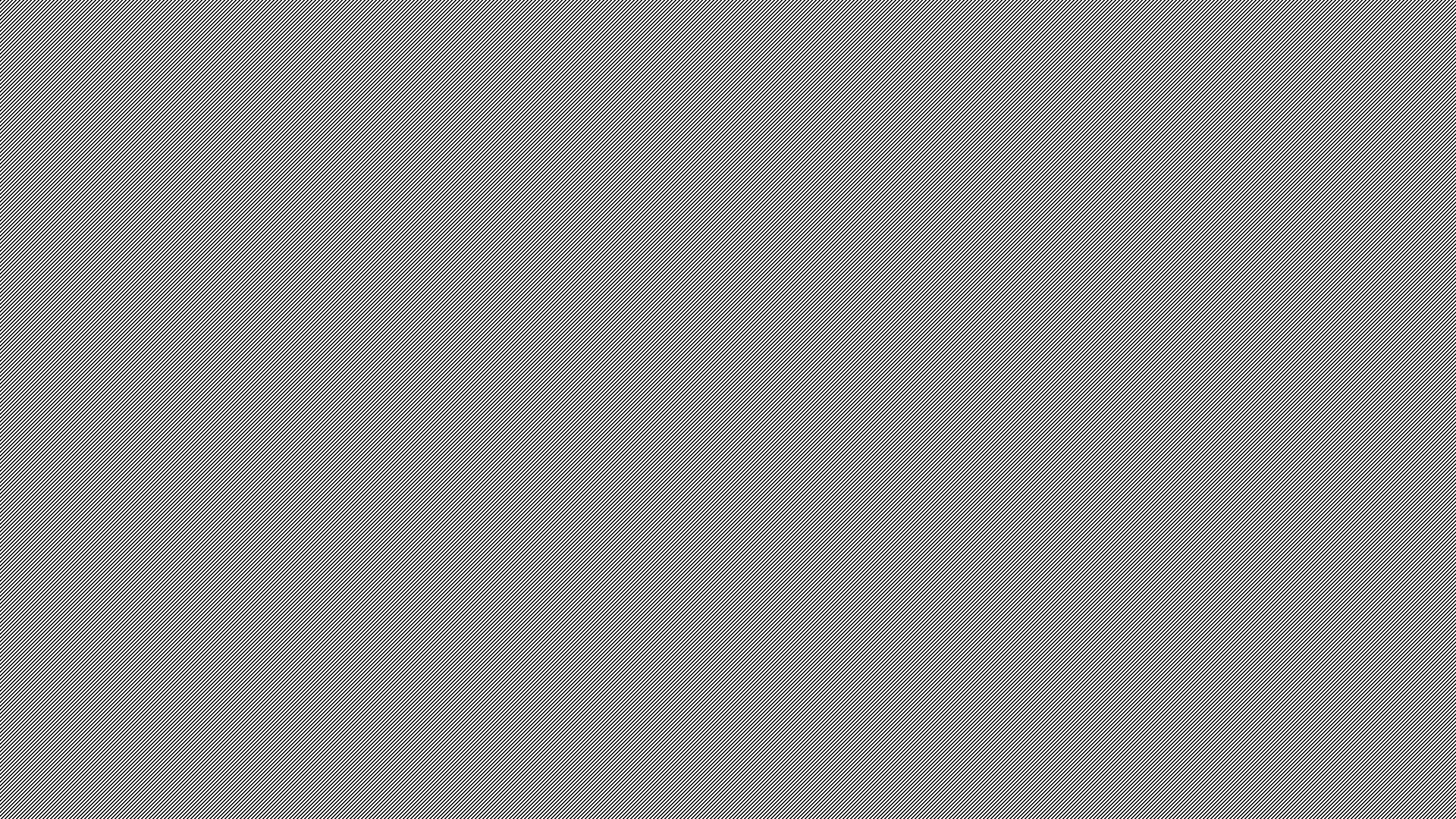 יוֹנָה    Jonah
Joseph
Jonah 3:1-6
And said, I cried by reason of mine affliction unto the LORD, and he heard me; Out of the belly of hell cried I, and thou heardest my voice. For thou hadst cast me into the deep, in the midst of the seas; And the floods compassed me about: All thy billows and thy waves passed over me. Then I said, I am cast out of thy sight; Yet I will look again toward thy holy temple. The waters compassed me about, even to the soul: The depth closed me round about, The weeds were wrapped about my head. I went down to the  bottoms of the mountains; The earth with her bars was about me for ever: Yet hast thou brought up my life from corruption, O LORD my God
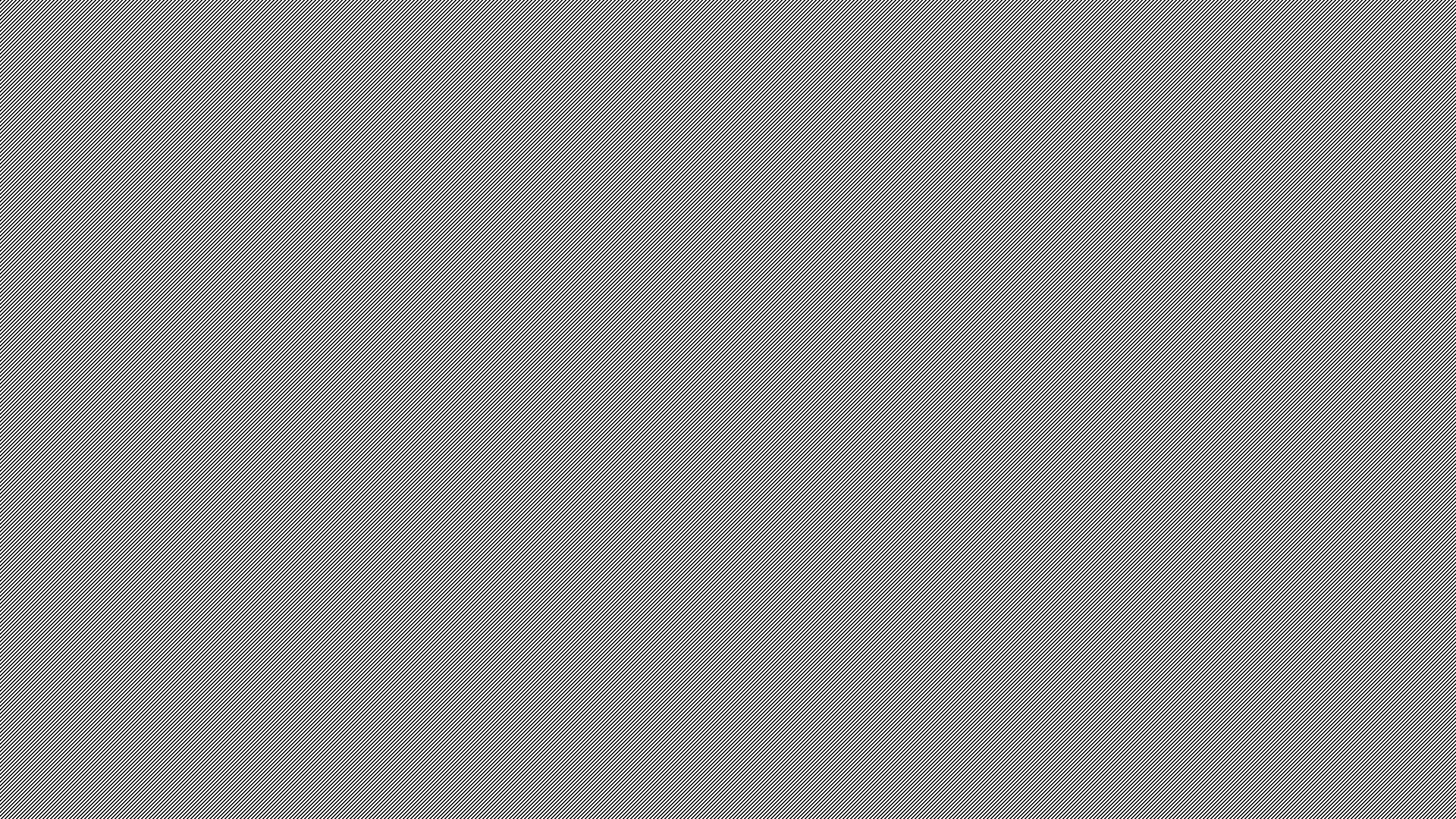 “Jesus is a new and better Moses who has offered a new and better sacrifice because he is the new and better priest mediating a new and better covenant as we progress toward the new and better land. Jesus is also a new and better David, and he is leading us into a new and better kingdom, one that will never be shaken.”


Hamilton Jr., James M.. What Is Biblical Theology?: A Guide to the Bible's Story, Symbolism, and Patterns . Crossway. Kindle Edition.
Jesus, the Better…
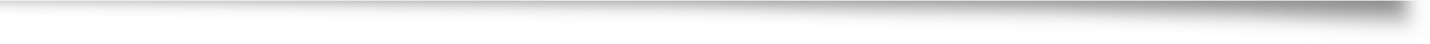 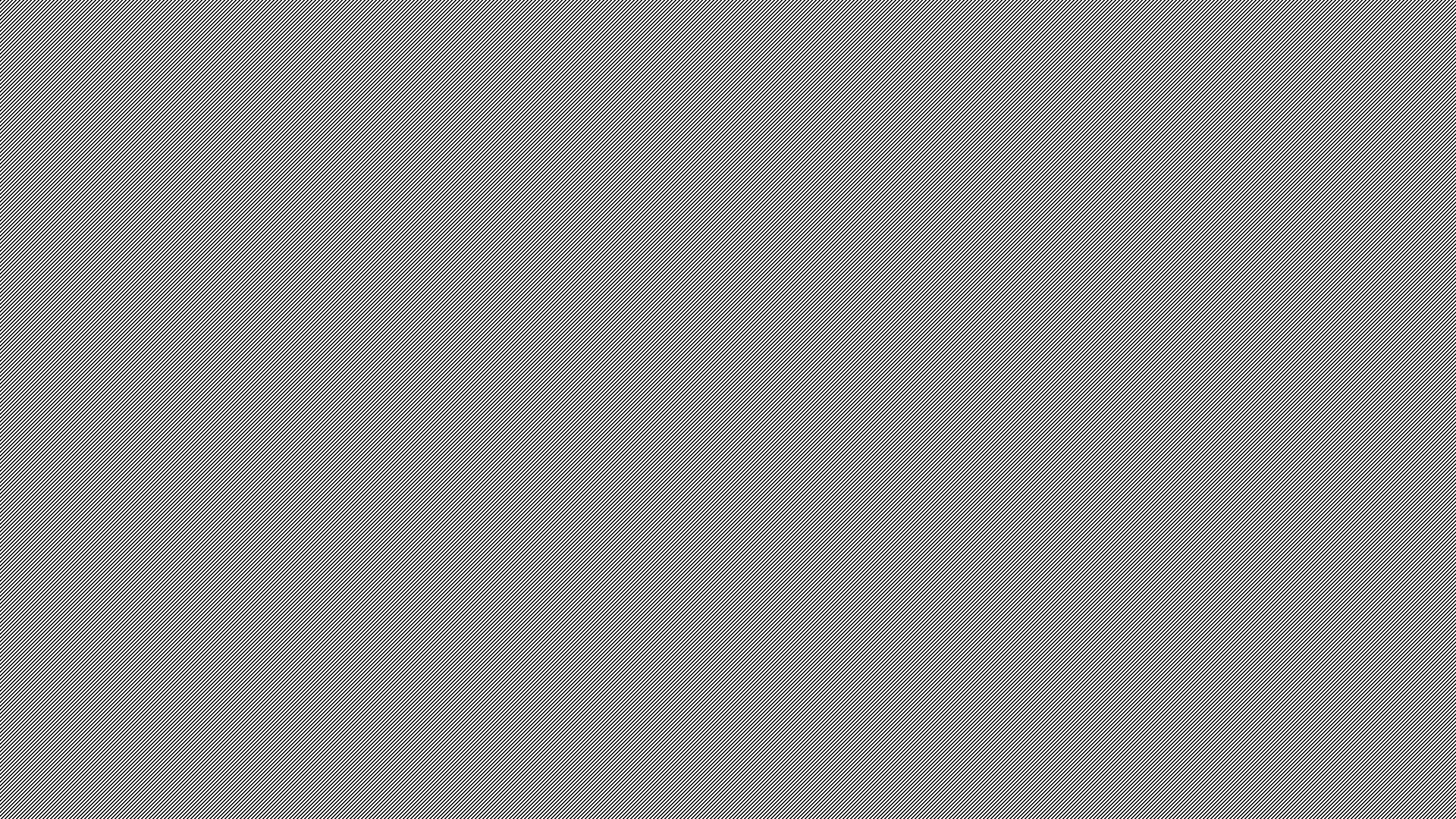 “We could multiply the examples—Moses, Joshua, David, Solomon, Samson, and Jonah, just to name a few. All of these, in one way or another, serve as types of Christ, and are explicitly identified in the Scriptures as pointers to Christ. By making these connections, the epochs of the past are linked to the present by the New Testament authors, and vice versa. Types literally stitch the Bible together as a single narrative”

Lawrence, Michael. Biblical Theology in the Life of the Church (Foreword by Thomas R. Schreiner): A Guide for Ministry (9Marks) . Crossway. Kindle Edition.
The Unity of Scripture
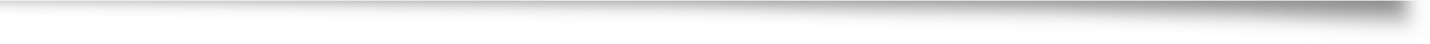 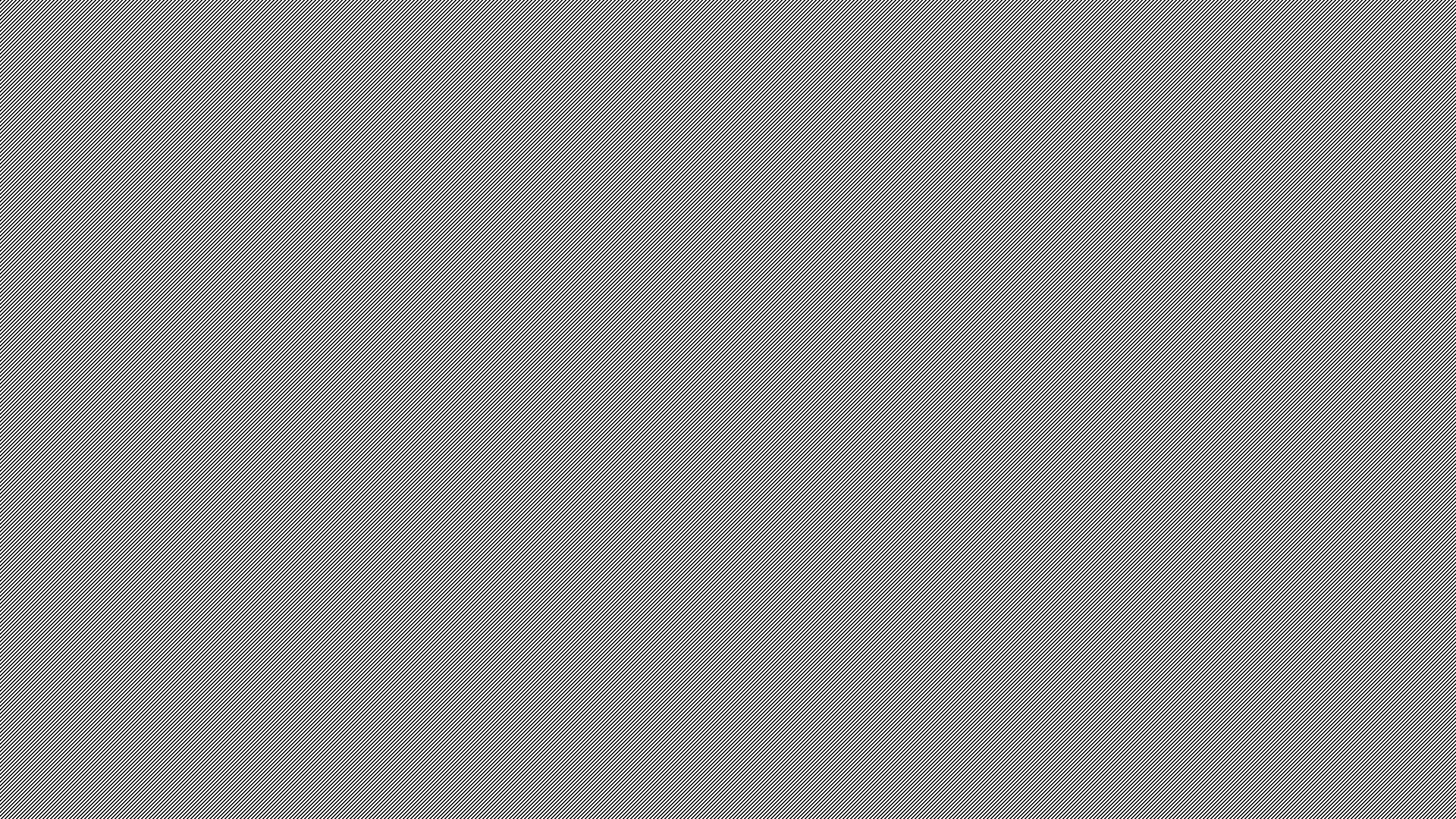 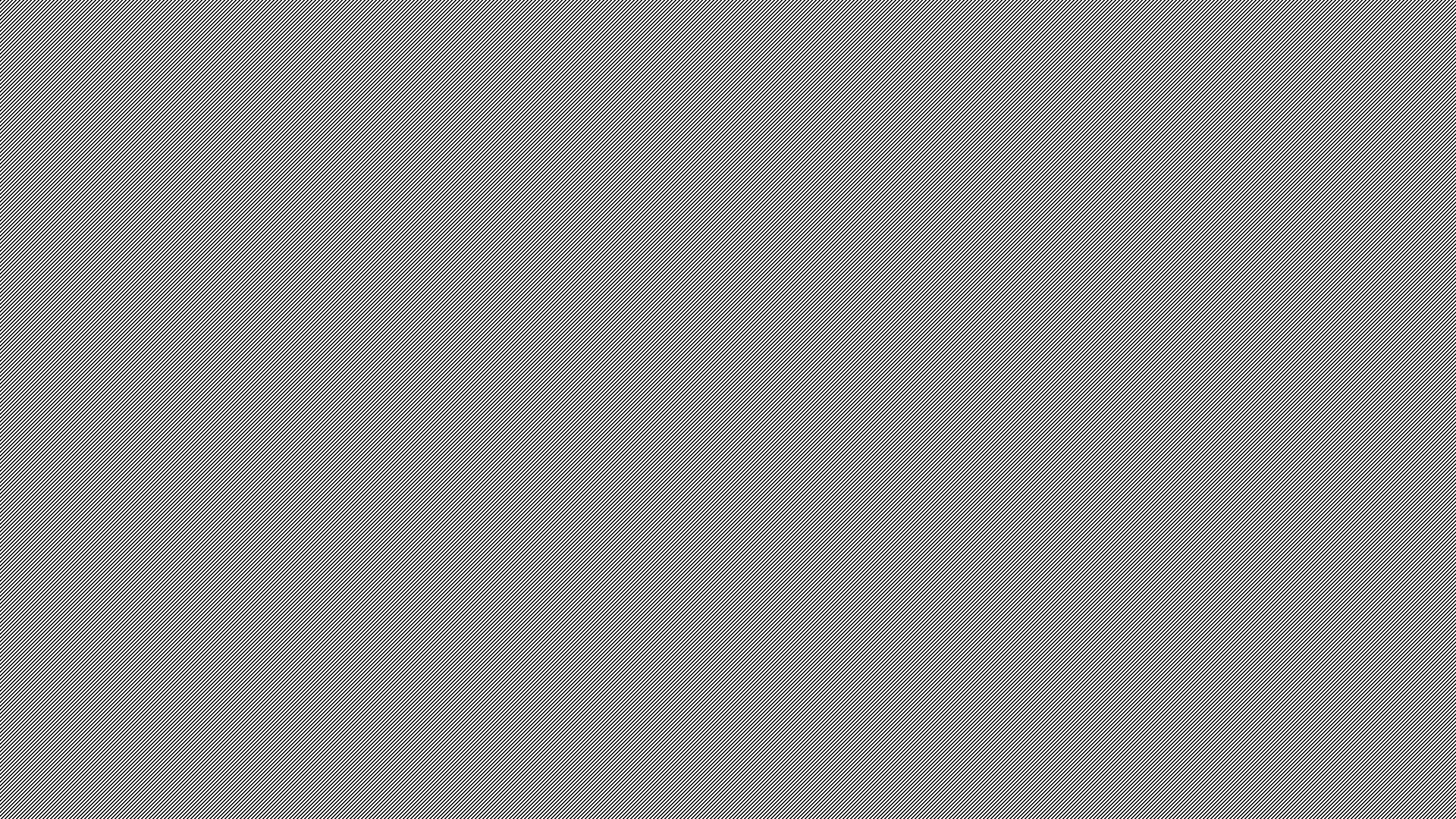 Conclusion
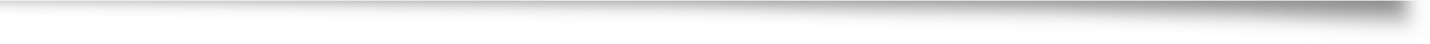 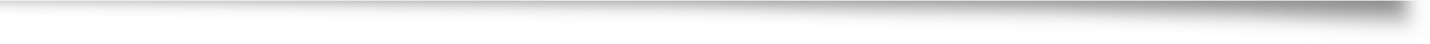 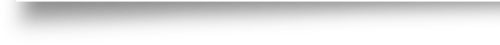 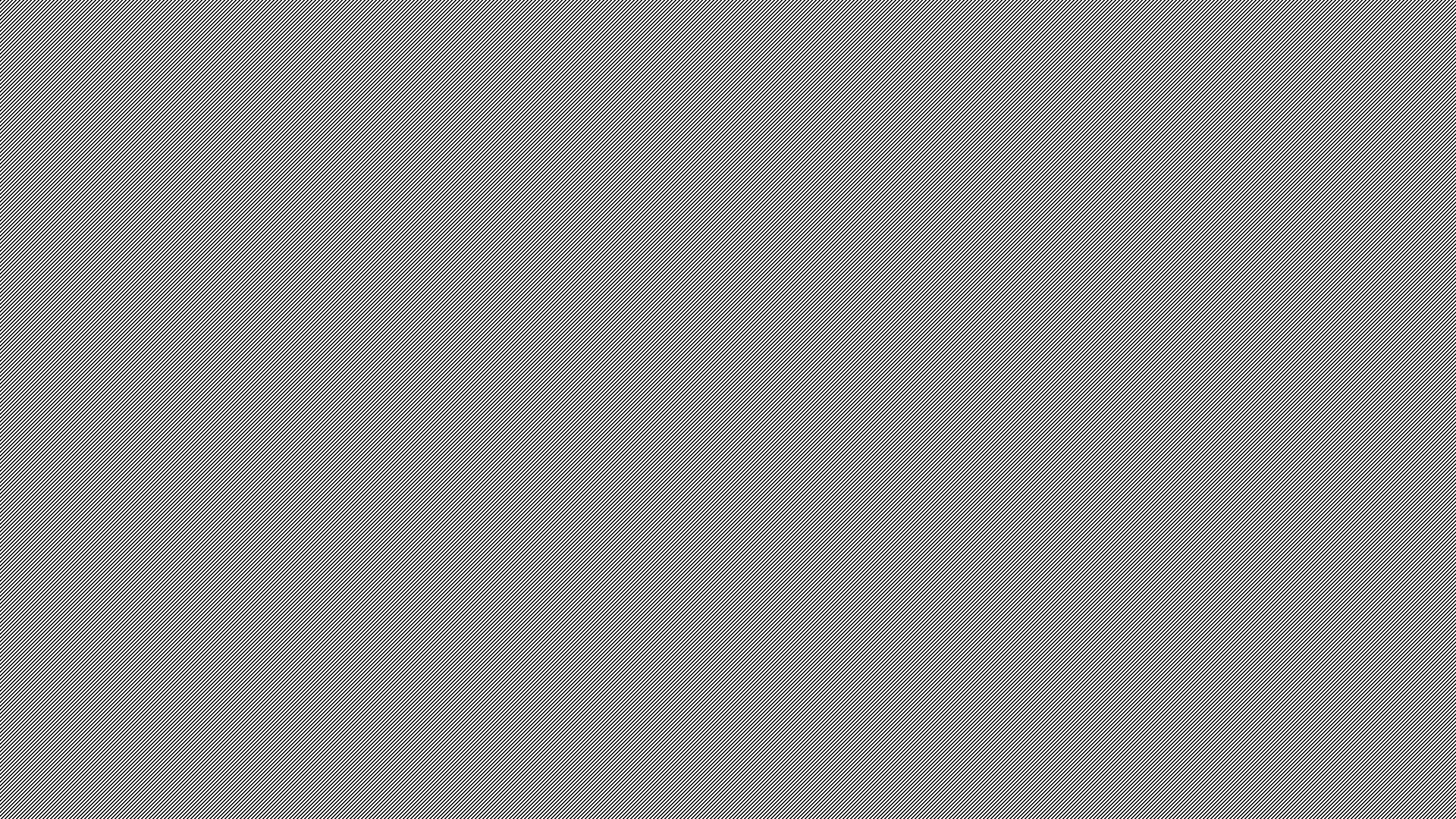 Objective
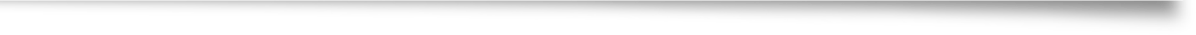 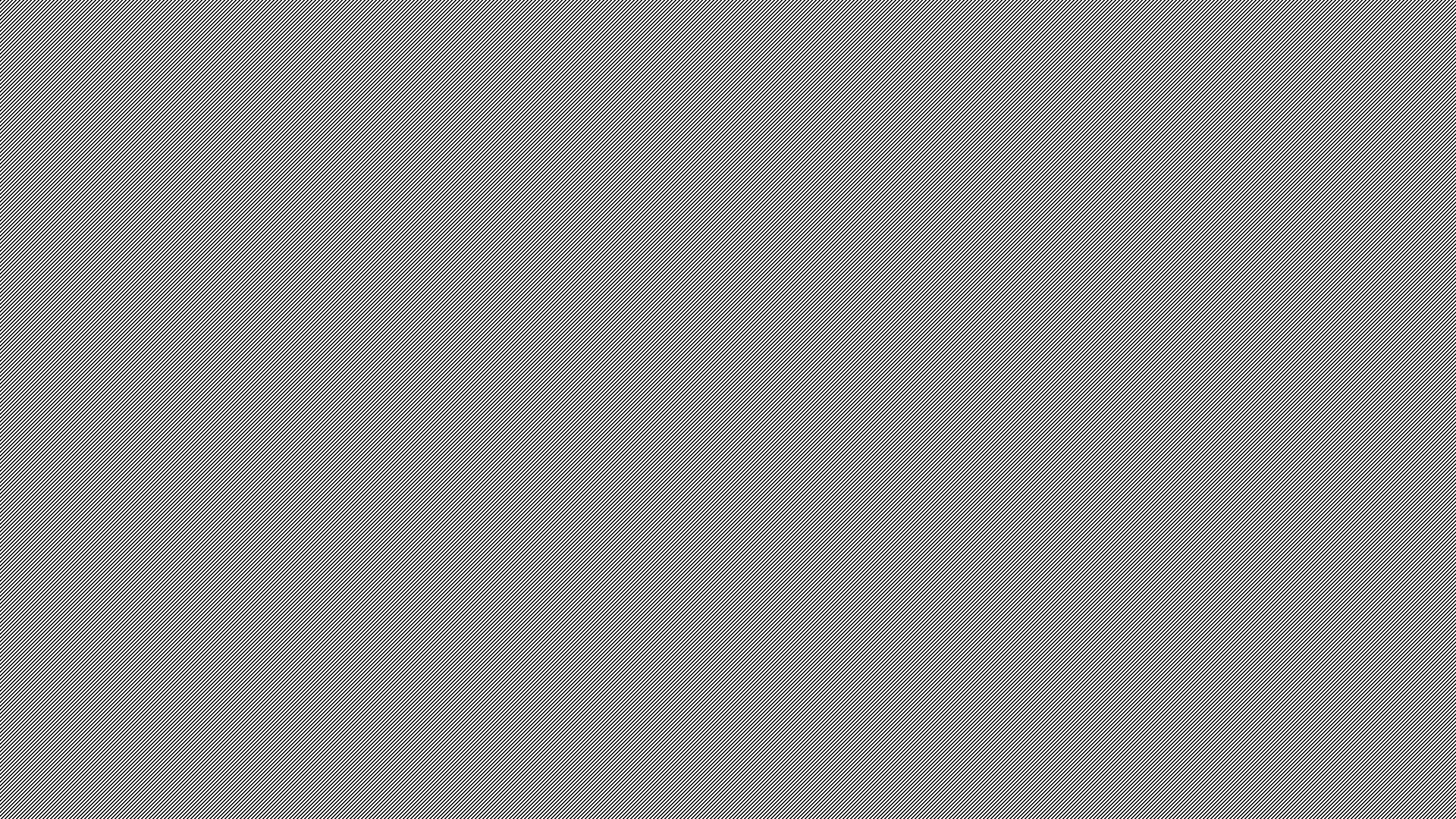 Rationale
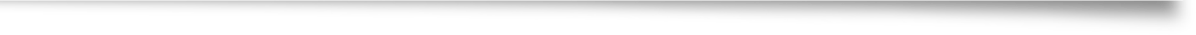